Branch-CSESemester-6th
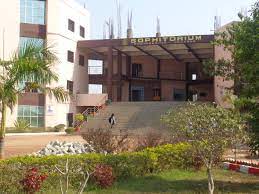 Unit-2
Software Requirements Engineering

Subject-Software Engineering
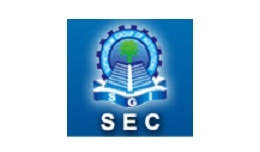 Content
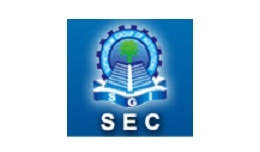 Software Engineering
Requirements
Activities in RAS
Requirements Engineering
Requirements Analysis and specification
Need for SRS
Uses  of SRS Document
Types of Requirements
Software Efficiency
IEEE
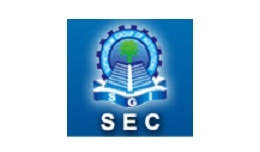 Software Engineering
Software Engineering is an engineering branch associated with development of software product using well-defined scientific principles, methods and procedures. 
 Software project management has wider scope than software engineering process as it involves communication, pre and post delivery support etc.
Software Engineering provides a standard procedure to design and develop a software.
The software is a collection of integrated programs.
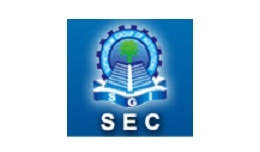 Requirements
A Requirement is a capability or condition required  from the system.
What is involved in RAS?
Determine what is expected by the client from   the  system.	(Gather and Analyze)
Document those in a form that is clear to the client  as well as to the development team members.  (Document)
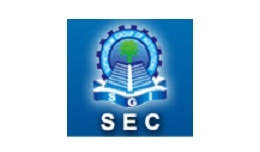 Activities in RAS
Requirements	Gathering
Requirements	Analysis
Requirements	Specification  SRS Document
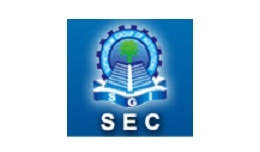 Requirements engineering
The process of establishing the services that
the customer requires  from a system and
the constraints under which it operates and is  developed.
The requirements themselves are the descriptions of
the system services and
constraints that are generated during the  requirements  engineering  process.
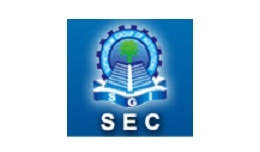 Requirements Analysis and  Specification
Requirements Gathering:
Fully understand the user requirements.
Requirements Analysis:
Remove inconsistencies, anomalies, etc. from  requirements.
Requirements Specification:
Document requirements properly in an SRS document.
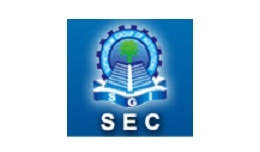 Need for SRS…
Good SRS reduces development cost
Req. errors are expensive to fix later
Req. changes cost a lot (typically 40% changes)
Good SRS can minimize changes and errors
Substantial savings --- effort spent during req. saves  multiple times that effort
An Example:
Cost of fixing errors in req., design, coding,  acceptance testing and operation are 2, 5, 15, 50,  150 person-months
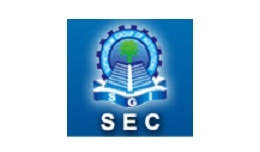 Uses of SRS Document
Establishes the basis for agreement between the  customers and the suppliers
Forms the starting point for development.
Provide a basis for estimating costs and schedules.
Provide a baseline for validation and verification.
Facilitates transfer.
Serves as a basis for enhancement.
The SRS can serve as the basis for writing User Manual for  the software:
User Manual: Describes the functionality from the  perspective of a user --- An important document for  users.
Typically also describes how to carry out the required  tasks with examples.
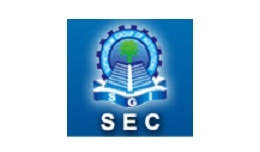 SRS Document: Stakeholders
SRS intended for a diverse audience:
Customers and users for validation, contract, ...
Systems (requirements) analysts
Developers, programmers to implement the system
Testers to check that the requirements have been  met
Project Managers to measure and control the  project
Different levels of detail and formality is needed for  each audience
Different templates for requirements specifications:
Often	variations of	IEEE 830
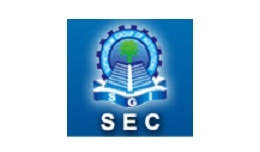 Types of Requirements
Functional requirements
Statements of services the system should provide,  how the system should react to particular inputs and  how the system should behave in particular  situations.
May state what the system should not do.
Non-functional requirements
Constraints on the services or functions offered by  the system such as timing constraints, constraints on  the development process, standards, etc.
Often apply to the system as a whole rather than  individual features or services.
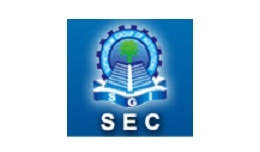 Functional Requirements
Descriptions of data to be entered into the system
Descriptions of operations performed by each screen
Descriptions of work-flows performed by the system
Descriptions of system reports or other outputs
Who can enter the data into the system?
How the system meets applicable regulatory  requirements
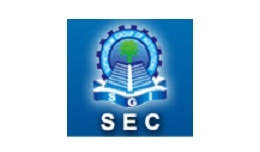 Functional Requirements contd.
The functional requirements discusses the  functionalities required from the system.
The system is considered to perform a set of high-  level functions {fi }
Each function f i of the system can be considered as a  transformation of a set of input data (Ii) to the  corresponding set of output data (Oi)
The user can get some meaningful piece of work done  using a high-level function.
fi
O1 Output
O2 Data
O3
Input I1
I2
I3
Data
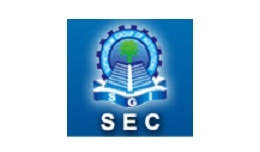 Example Functional Requirements - I
Interface requirements
Field 1 accepts numeric data entry.
Field 2 only accepts dates before the current date.
Screen 1 can print on-screen data to the printer.
Business Requirements
Data must be entered before a request can be approved.
Clicking the Approve button moves the request to the  Approval Work flow
All personnel using the system will be trained according to  internal SOP AA-101.
Regulatory/Compliance Requirements
The database will have a functional audit trail.
The system will limit access to authorized users.
The spreadsheet can secure data with electronic signatures.
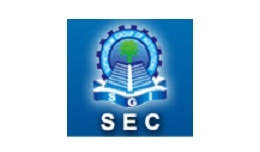 Non-functional Requirements - I
Characteristics of the system which can not be  expressed as functions
Maintainability, Portability, Usability, Security, Safety,  Reliability, Performance, etc.
Example: How fast can the system produce results?
So that it does not overload another system to  which it supplies data, etc.
Needs to be measurable (verifiability)
e.g. response time should be less than 1sec,	90% of the time
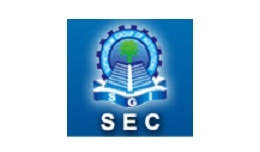 Non-functional Requirements - II
Non-  functional  Requirements
External  Requirements
Product  Requirements
Organizational  Requirements
Portability
Requirements
Reliability  Requirements
Efficiency  Requirements
Interoperability  Requirements
Ethical  Requirements
Usability  Requirements
Legislative  Requirements
Delivery  Requirements
Implementation  Requirements
Standards  Requirements
Performance  Requirements
Space  Requirements
Privacy
Requirements
Safety
Requirements
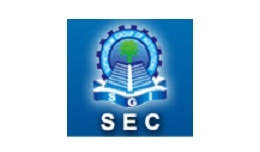 Importance of Nonfunctional Req.
Non-functional (product) requirements play an important  role for critical systems.
Systems whose ‘failure’ causes significant economic,  physical or human damage to organizations or people.
There are three principal types of critical system
Business critical systems :	Failure leads to significant
economic damage.
customer accounting system in a bank
Mission critical systems : Failure leads to the abortion of a  mission.
navigational system for a spacecraft
Safety critical systems: Failure endangers human life.
a controller of a nuclear plant
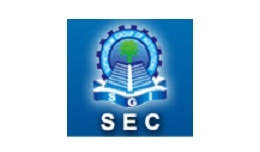 Requirements for critical systems - I
The principal non-functional constraints which are  relevant to critical systems
Reliability ‹
the ability of a system to perform its required functions under stated  conditions for a specific period of time.
Can be considered under two separate headings:
Availability - is the system available for service when requested by  end-users.
Failure rate - how often does the system fail to deliver the service as
expected by end-users.
Performance
	Response requirements (how quickly the system reacts to a user  input)
Throughput requirements (how much the system can accomplish
within a specified amount of time)
	Availability requirements (is the system available for service when  requested by end-users)
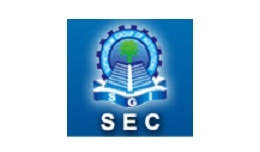 Requirements for critical systems-II
Security
to ensure un authorised access to the system and its data is  not allowed ‹
Ensure the integrity of the system from accidental or malicious  damage. ‹
Safety ‹
‘shall not’ requirements which exclude unsafe situations from  the possible solution space of the system
Usabilityis
the ease with which a user can learn to operate, prepare  inputs for, and interpret outputs of system or component.
Usability requirements include:
Well-structured user manuals ‹
Informative error messages ‹
Help facilities ‹
Well-formed graphical user interfaces
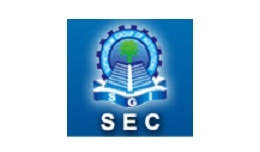 Software efficiency
It refers to the level of use of computational  resources, such as CPU cycles, memory, disk space,  buffers and communications channels.
Efficiency can be characterized as follows:
Capacity - maximum number of users/terminals/  transactions/... the system can handle without  performance degradation
Degradation of service -- what happens when a  system with capacity X widgets per time-unit  receives X+1 widgets?
We don't want the system to simply crash! Rather, we may want  to stipulate that the system should handle the load, perhaps with  degraded performance.
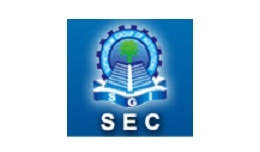 Domain requirements
The system’s operational domain imposes  requirements on the system.
Example:
– a train control system has to take into account the  braking characteristics in different weather  conditions.
Domain requirements be new functional  requirements, constraints on existing requirements or  define specific computations.
If domain requirements are not satisfied, the system  may be unworkable.
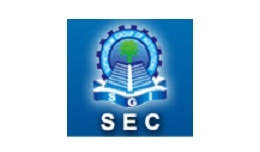 IEEE 830-1998 Standard: Introduction
Purpose
Describe purpose of this SRS
Describe intended audience
	Scope
Identify the software product
Enumerate what the system will and will not do
Describe user classes and benefits for each
 	Definitions. Acronyms, and Abbreviations
Define the vocabulary of the SRS 
	References
List all referenced documents including sources
(e.g., Use Case Model and Problem Statement;	Experts in the
field)
      Overview
Describe the content of the rest of the SRS
Describe how the SRS is organized
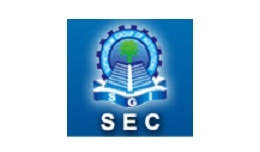 IEEE 830-1998 : Overall Description
Product Perspective
Present the business case and operational concept of the system
Describe how the proposed system fits into the business context
Describe external interfaces: system, user, hardware, software,
communication
Describe constraints: memory, operational, site adaptation
  Product Functions
Summarize the major functional capabilities
Include the Use Case Diagram and supporting narrative
(identify actors and use cases)
Include Data Flow Diagram if appropriate
         User Characteristics
Describe and justify technical skills and capabilities of each user  class
         Constraints
Describe other constraints that will limit developer’s options; e.g.,  regulatory policies; target platform, database, network software  and protocols, development standards requirements
 Assumptions and Dependencies
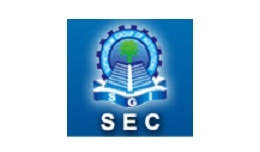 IEEE 830-1998 : Specific Requirements
External Interfaces
Detail all inputs and outputs
Examples: GUI screens, file formats
	Functional Requirements
Include detailed specifications of all the functional  requirements
	Non-Functional Requirements
Describes all non-functional requirements that can’t  be expressed as a function.
Characteristics of the system which can not be expressed as
functions.
e.g. performance requirements, database requirements, design  constraints, quality attributes, . . .
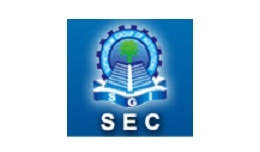 Properties of a good SRS Document
Concise.
Structured.
Black-box view.
Conceptual integrity.
Response to undesired events.
Verifiable.
Thank You